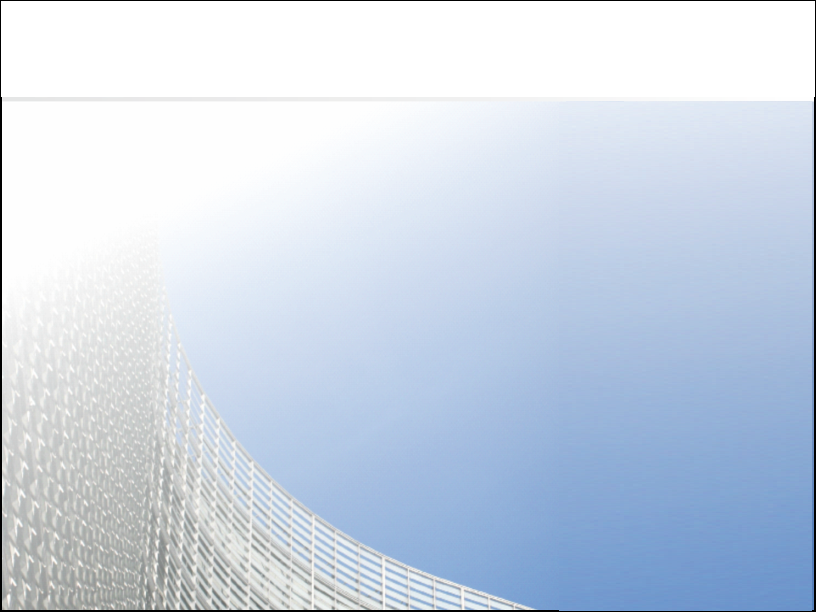 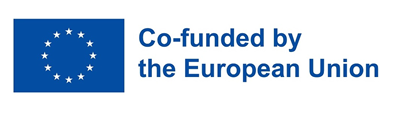 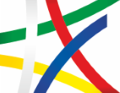 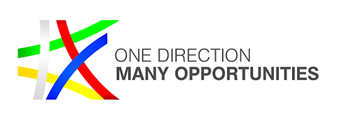 JOINT MONITORING 
COMMITTEE

PARTNERSHIP AGREEMENT 2014 - 2020
Partnership agreement 2021 - 2027


24 NOVEMBER 2023
www.eufunds.bg
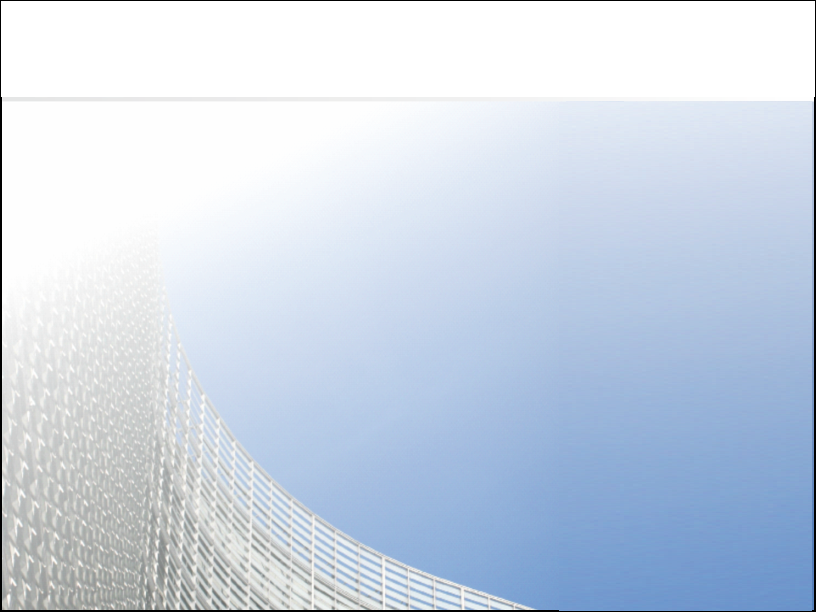 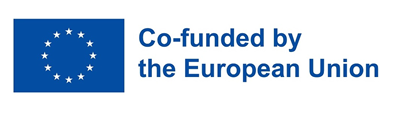 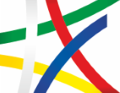 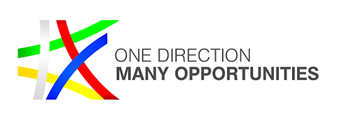 Implementation of the 2021 – 2027 Programmes: 
Progress Made and Planning for 2024
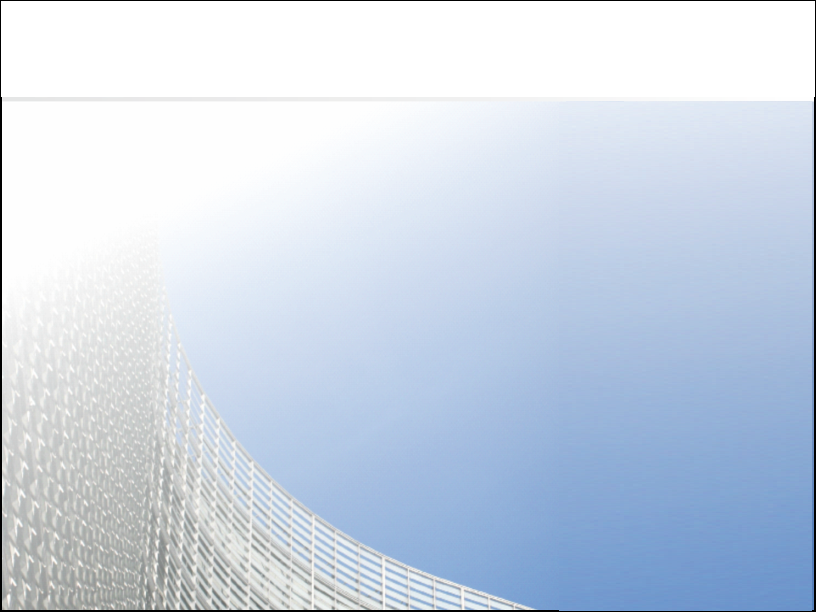 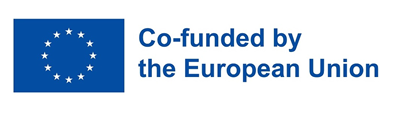 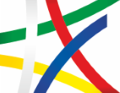 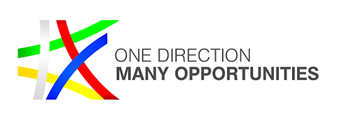 Implementation of the 2021 – 2027 Programmes: Progress Made and Planning for 2024
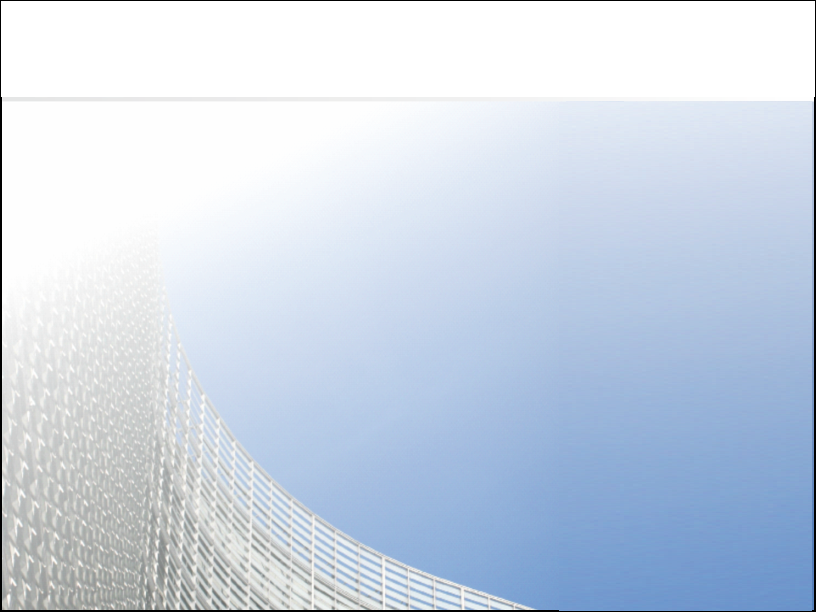 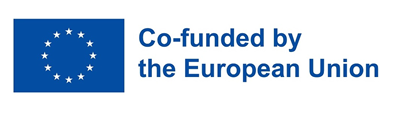 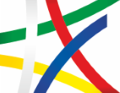 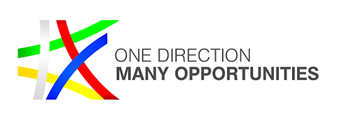 Implementation of programme 
“Human Resources Development” 2021 – 2027
NIKOLAY NAYDENOV
Deputy Minister of Labour and Social Policy
Implementation Progress
Budget - EUR 1 967 mln. 
Programmed funds - EUR 744 mln. (37.81%)
Operations launched - 18 (EUR 628 mln.)
Contracts – 515
total value - EUR 392 mln. 
19,9 % of total budget
52,6 % of programmed budget
Verified funds - EUR 33 mln.
Payments to beneficiaries - EUR 53.5 mln.
Operations to Be Launched in 2024
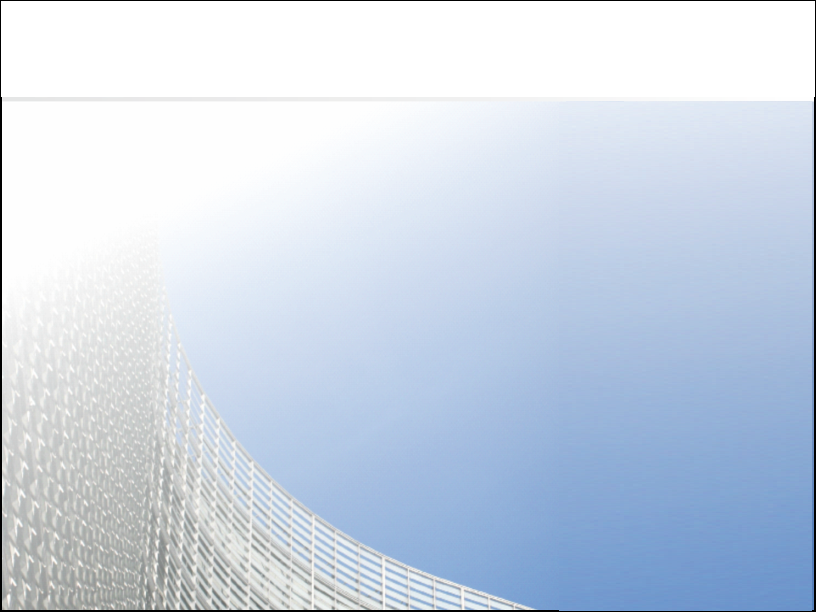 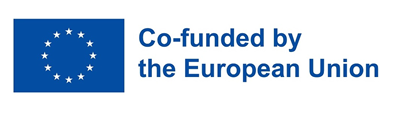 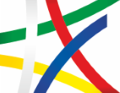 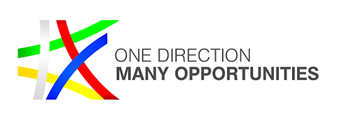 Implementation of programme 
“Transport CONNECTIVITY” 
2021 – 2027
Martin Georgiev 
Head of the MA of Programme 
,,Transport Connectivity’’ 2021-2027
Implementation Progress
Operations launched, incl. grants and financial Instruments (number, total value, share of programme budget): none
Grant award contracts/funding agreement signed (number, total value, share of programme budget): none
For some of the projects (for example in the road and rail sector) grant has not been awarded yet but contractor selection procedures have been successfully completed. 
Payments to beneficiaries (total value, share of programme budget): payments have not been made yet (planned launching of the process – 6 months following the signing of the first grant award contracts)
Results achieved: not applicable at present
Challenges faced/action taken:
In the beginning of 2024 discussion and decision taking are pending on the fine-tuning of the TCP 2021 – 2027 scope (in view of the phasing of railway projects under the OPTTI 2014 – 2020, as well as scope of road projects in conformity with the actual opportunities of the envisaged budget). The actual possibility for implementation of such a vast scale of activities should be taken into consideration and not just automatically moving the accumulated in the 2014 – 2020 programming period problems to be solved in 2021 – 2027.
Operations to Be Launched in 2024
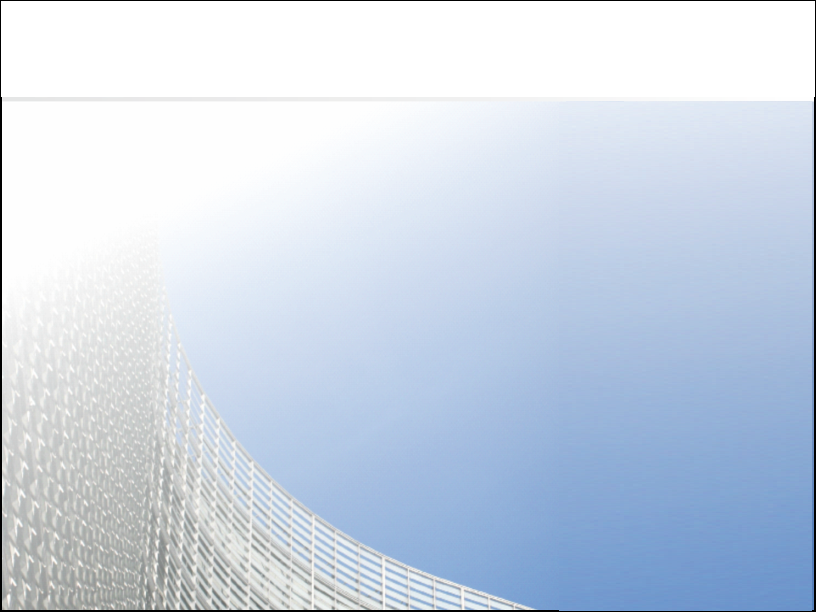 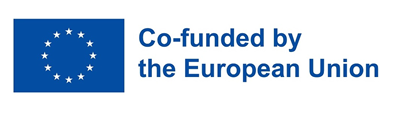 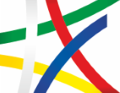 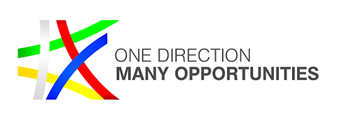 Implementation of programme 
“development of regions” 2021 – 2027
Angelina Boneva 
Deputy Minister and 
Head of the МА of Programme ,,Development of regions’’ 2021 -2027
Implementation Progress
Results achieved:
Approved Rules for Structuring of Selection Units and Committees in the 10 Municipalities (P1);
Established all units and initiated the formation of Selection Committees within municipal administrations (P1);
Ongoing Negotiations with the World Bank and Collaborative Efforts with the CCU (P3);
Officially submitted version 2.0 of PDR through SFC on September 30, 2023 (P4 and P5 - JTF).
Texts Updated and Supplemented According to EC Comments (P4 and P5). 
Operations launched, incl. grants and financial Instruments:
Announced the first call for concepts for Integrated Territorial Investment (ITI) on June 27, 2023  (P2);
Currently evaluating 165 received concepts for ITI in accordance with the Regulations for the implementation of the Regional development Act (P2);
Announced Procedure “Support for Effective Implementation of the Integrated Territorial Approach and Policies from the PDR Intervention Sectors” (P3) – 22,7 million euro (1,2%);
Secured a financial agreement with FMFIB (12,8%), allocating EUR 69.85 million under Priority 1 and EUR 166.53 million under Priority 2.
Payments to beneficiaries : EUR 70 873 552,94.
Operations to Be Launched in 2024
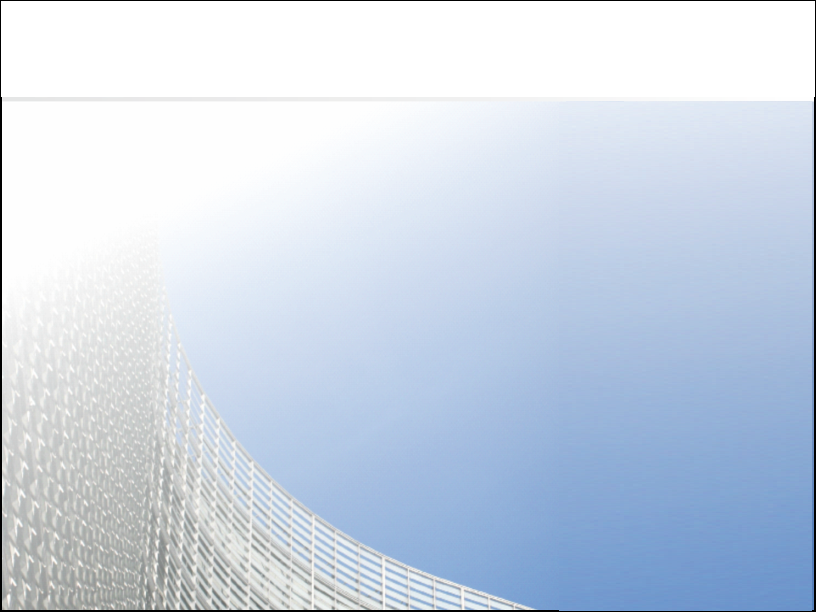 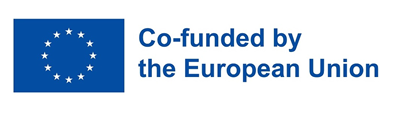 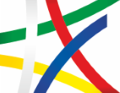 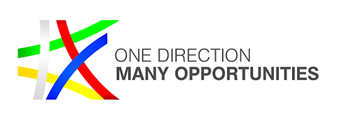 Implementation of programme 
“ENVIRONMENT” 2021 – 2027
Galina Simeonova, 
General Director, Directorate General "Operational Program "Environment"
Implementation Progress
Grant procedures - 12 open procedures for Euro 504 747 809 (28% of PE budget), 24 projects under evaluation, incl. 21 operations of strategic importance. 
Until the end of 2023 another 2 procedures will be prepared and lunched for EUR 405 000 000.
First grant award contracts – November/December 2023, expected amount Euro 11 759 713 (0,65% of PE budget). Expected contracting till the end of 2025 ~ 60% of PE budget.
Payments to beneficiaries – payment claims expected: non-infrastructure projects – second half of 2024; infrastructure projects – phased WSS projects - 2024; new infrastructure projects  - 2025.
Results achieved:
Management and control systems; Procedure manual;
Approved Indicative annual work programme for 2024, approved selection criteria for part of the planned procedures.
Challenges faced/action taken:
Delay in the start of infrastructure projects/ condition for application with announced tender procedures.
Operations to Be Launched in 2024
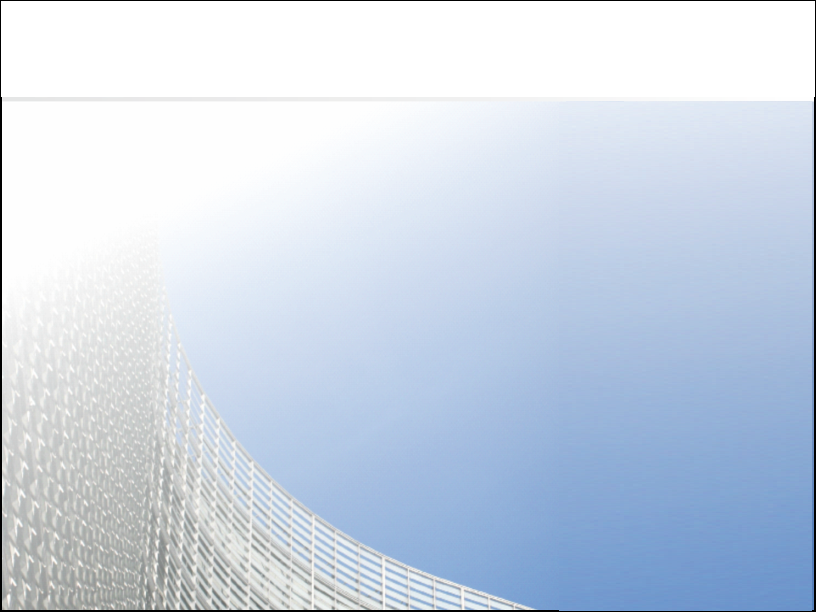 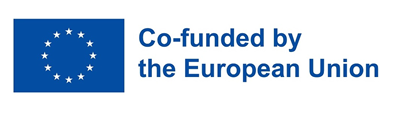 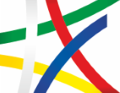 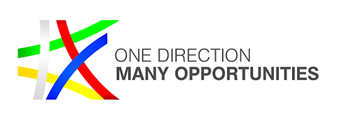 Implementation of programme 
“Competitiveness and Innovation in Enterprises” 
2021 – 2027
Radoslav Rizov
Director General of DG EFC  and head of MА of PCIE
Implementation Progress
Operations launched:
Grant procedures, incl. those for direct award – 3 procedures with a total value of  € 200 787 416.8  or 13.39% of the Program budget
Financial instruments - signed financial agreement with FMFIB amounting to € 645 600 000, incl. € 134 340 000 for combined procedure – grant and FI in one operation - 43.05% of the Program budget
Concepts for ITI implementation - one procedure for concept selection was announced with a total budget of € 119 045 697 or 8.32% of the Program budget
Payments to beneficiaries - € 202 513 245.73 
Certified funds: € 193 690 371.18 
Results achieved:
Timely start of the implementation of the Programme: 3 procedures officially announced, 1 procedure for selection of concepts, 1 procedure with a public consultation process finalized and to be launched; 2 market consultations conducted for the implementation of the FIs
Contracted funds at the amount of € 694 845 666.5
Implementation Progress
Challenges faced/action taken:
Late start of the implementation of the programing period 2021-2027, both at European and national level
Simultaneous implementation of the measures with EU funds under shared management (2021-2027) and the National recovery and resilience plan, and the need for their synchronization and coordination
Reduction of the resources, earmarked for regions in transition (SWR) as well as the reduced co-financing rate under the Programme for the measures supported by Grant
The significant resources foreseen for FIs under the Programme and availability of other FIs that are on the market (recycled funds, funds from the period 2014-2020, FI under the NRRP and other FIs at national and European level)

The identified challenges were promptly taken into account by the MA and at this stage no risk which to affect the successful implementation of the program is present.
Operations to Be Launched in 2024
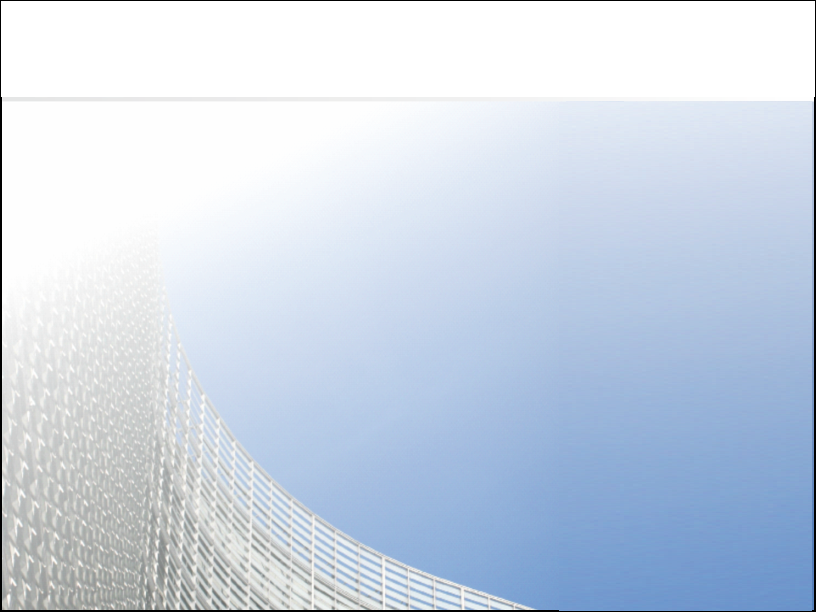 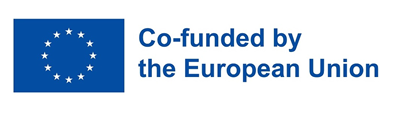 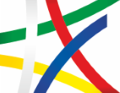 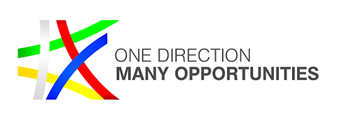 Implementation of programme 
“Research, innovation and digitalisation for smart transformation” 2021 – 2027
Radoslav Rizov
Director General of DG EFC and head of МА of PRIDST
Implementation Progress
Operations launched, including grants and FI implementation (number, value, % of budget) – 8,55 % of budget
Complementary funding of European Digital Innovation Hubs selected by the European Commission -  EUR 6,9 mln. 
Financial instruments under the Research, Innovation and Digitalisation Programme for Smart Transformation 2021-2027 - EUR 60 mln. 
Platform for cooperation between higher education institutions, research organisations and business through the upgrading of the Register of Research Activity, the Register of Academic Staff and the Bulgarian Open Science Portal - EUR 0,6 mln. 
Providing technical assistance for the successful implementation of PRIDST - EUR 25,8 mln.
Implementation Progress
Results achieved:
3 grant procedures have been launched;
6 procedures will be announced by the end of 2023, which are at the final stage of the conciliation of the application package;
On 11 August, the MA announced a request for payment submitted by FMFIB EAD amounting to EUR 18 010 084,03, representing a first tranche or 30 % of the contribution of EUR 60 033 613,44, in accordance with the Financing Agreement signed between the two parties;
Certified amount: 18 010 360.29 EUR
Operations to Be Launched in 2024
Operations to Be Launched in 2024
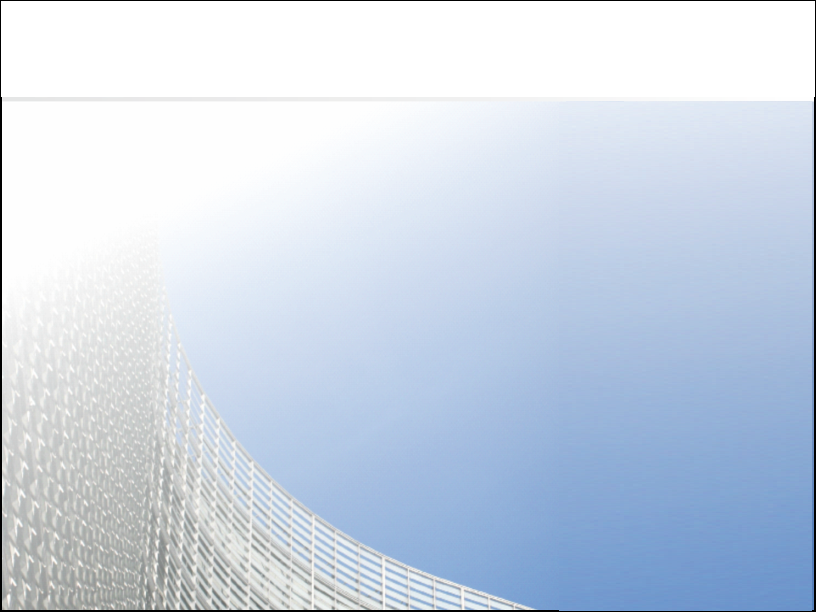 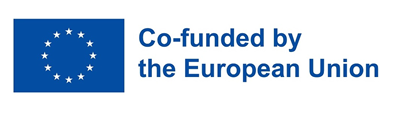 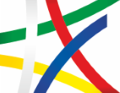 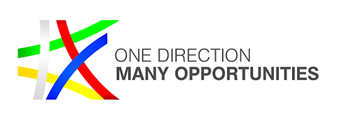 Implementation of programme 
“EDUCATION” 2021 – 2027
Ivan Popov
Deputy Executive Director of Executive Agency “Programme Education”
Implementation Progress
4 procedures launched amounting to € 218 513 056 (23% of PE budget)
3 signed grant contracts amounting to € 155 001 713 (16% of PE budget)
Payments to beneficiaries amounting to € 22 611 679 (2,34% of PE budget):
Challenges faced/action taken:
Currently no challenges have been identified in the implementation of PE.
Operations to Be Launched in 2024
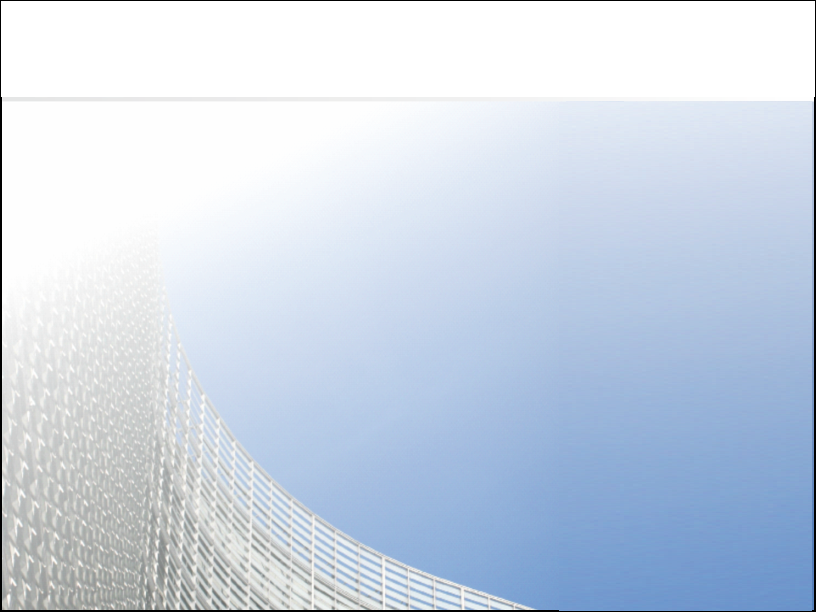 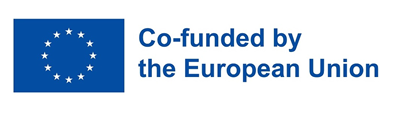 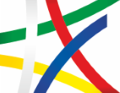 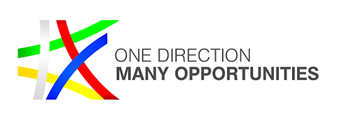 Implementation of
“FOOD AND BASIC MATERIAL SUPPORT PROGRAMME” 
2021 – 2027
NIKOLAY NAYDENOV
Deputy Minister of Labour and Social Policy
Implementation Progress
7 Operations launched
Almost 70,000 people receive a hot lunch. 235 contracts with municipalities are being implemented.
447 216 food and hygiene product packages are expected to be distributed.
200 children receive food from a children's kitchen /baby meal/
Programmed funds: EUR 163 140 754.11 (77.50%) of the programme budget
Contracted funds: EUR 148 268 596.62 (70.44%), of the programme budget and 90.88% of the programmed funds
Verified expenditure: EUR 18 840 673.56 (8.95%) of the programme budget and 11.55% of the programmed funds
Actual funds disbursed - EUR 31 678 376.15 (15.05%), of the programme budget and 19.42% of the programmed funds
Operations to be Launched in 2024
There are no operations to launched in the 2024 according to the Indicative Annual Working Programme

All procedures have been launched in 2022 and 2023.
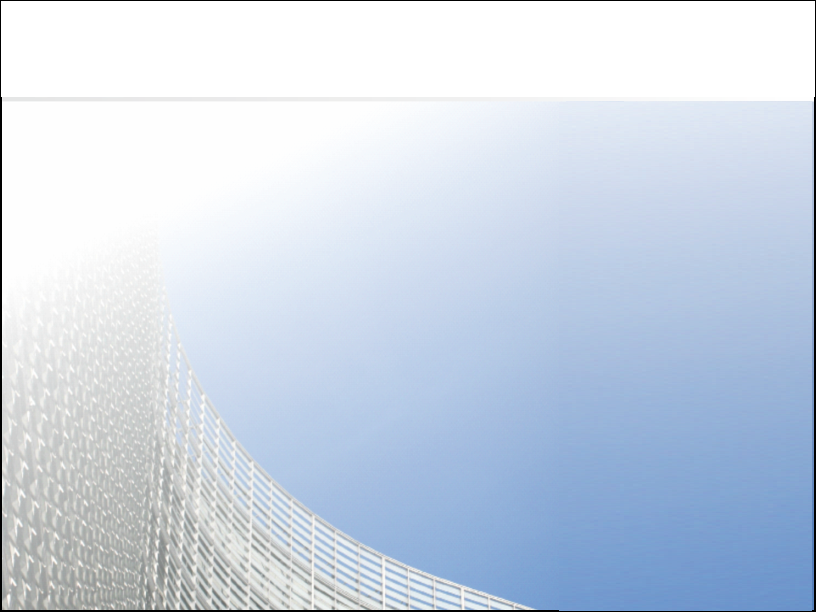 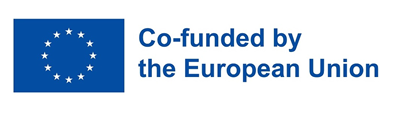 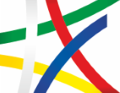 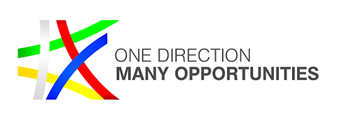 Implementation of programme 
Technical Assistance 2021 – 2027
Daniela Nikolova	 
Head of Department 
Good Governance Directorate 
Council of Ministers Administration 
Managing Authority of TA Programme
Implementation Progress
2 procedures for direct grant award launched:
"Effective and efficient management of the Technical Assistance Programme” with a specific beneficiary: MA of the TA Programme at total value of EUR 7 714 372 (6,4 % of TAP budget) 
"Improved information systems for managing and monitoring funds from European funds under shared management in Bulgaria" with specific beneficiaries: CCU and State Aid Unit at total value of EUR 19 815 679 (16,3 % of TAP budget) 
Grant award contracts signed and Payments to beneficiaries: None
Results achieved:
Methodology and criteria for the selection of operations under 4 grant award procedures at a total value of EUR 44 668 504 and implementation period by 2029 were approved by the Programme Monitoring Committee on 14.11.2023, which is 36,8 % of TAP budget.
As of 15 November, there are 7 procedures approved under TAP at the total amount of EUR 103 323 581 or 85,1 % of the programme budget.
Operations to Be Launched in 2024
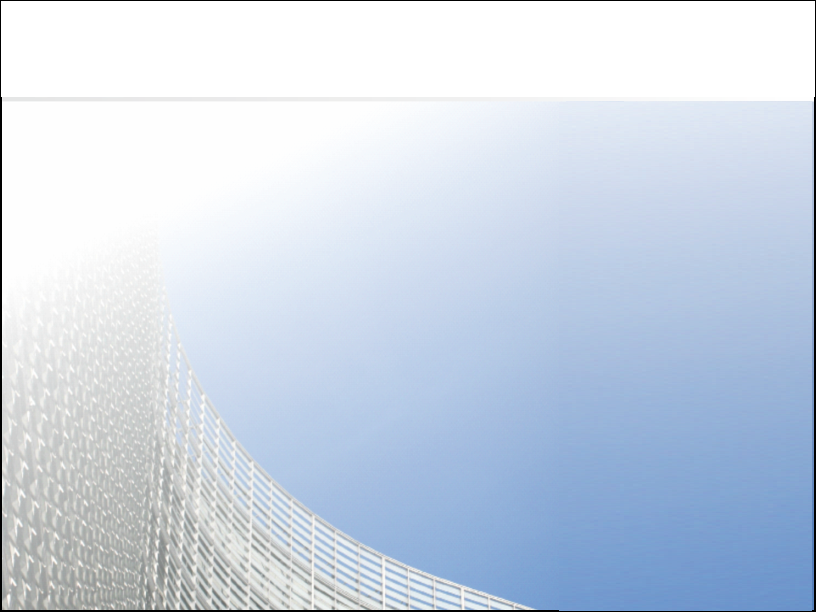 Maritime and Fisheries directorate
Ministry of Agriculture and Food
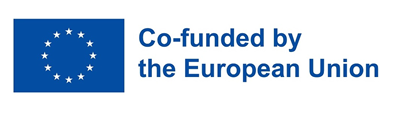 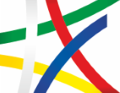 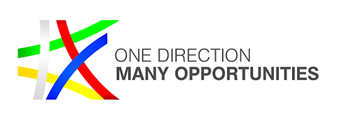 Implementation of programme FOR Maritime, Fisheries and Aquaculture 2021 – 2027
Boryana Vodenicharska
State Expert, Maritime and Fisheries Directorate
Ministry of Agriculture and Food
Implementation Progress
Actions taken to launch the EMFAF:
First meeting of the EMFAF Monitoring Commission held on March 17, 2023;
Project selection criteria for 7 types of actions have been approved;
Signed Agreement for the delegation of the functions to the Intermediate Body - SF "Agriculture" - November 21, 2023
Draft of the EMFAF Evaluation Plan - 30.11.2023, expected approval by the MC - December 2023;
Prepared methodologies for applying SCOs under EMFAF and reducing the administrative burden - in the process of coordination with the Audit Authority;
Preparation of visibility and communication activities under EMFAF has been started - preparation of communication strategy and video films, website and Facebook page;
Launch of calls of proposals until the end of 2023 for the following types of actions from the IAWP 2023 are under preparation
Implementation Progress
Challenges Identified:
Stagnation in the processes of launching and implementing EMFAF as a result of the unexpected managerial and structural changes in the administration of the MA;
Direct and indirect negative effects of the economic crisis in the country caused by the COVID-19 pandemic and Russia's war in Ukraine.
Actions taken:
Mobilization of all MA efforts to catch up on the delay in announcing the first admissions – 8 procedures
Optimizing the processes in the MA and strengthening the administrative capacity;
Introduction of simplified costs in order to reduce the administrative burden for beneficiaries.
Operations to Be Launched in 2024
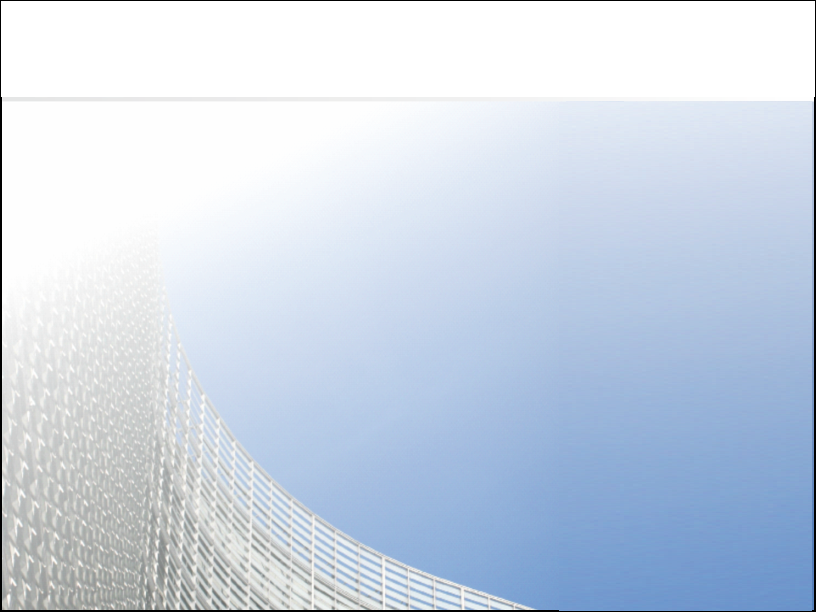 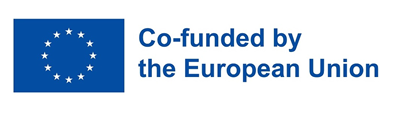 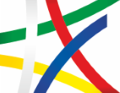 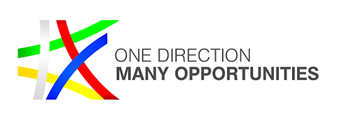 Implementation of programmes 
INTERNAL security FUND 2021-2027
ASYLUM, MIGRATION AND INTEGRATION FUND 2021 – 2027
THE INSTRUMENT FOR FINANCIAL SUPPORT FOR BORDER MANAGEMENT AND VISA POLICY
Maya Petkova
Director,
Head of the MA
Implementation ProgressISF
Operations launched, incl. grants and financial Instruments (number, total value, share of programme budget): No launched operations
Grant award contracts/funding agreement signed (number, total value, share of programme budget):
14 concluded Award contracts / Grant awarding orders
Total awarded amount 32 302 702,07 EURO / 63 177 624,71 BGN, 55,10 % of the programme budget; 	
Payments to beneficiaries (total value, share of programme budget): No payments have been made
Results achieved: No results have been achieved
Challenges faced/action taken:
New grant awarding regulatory framework. Alignment of the grant awarding procedures with new regulatory framework.
Implementation ProgressBMVI
Operations launched, incl. grants and financial Instruments (number, total value, share of programme budget): 
3 launched – two are in the evaluation phase and one in project proposal submission phase
Total amount:   89 576 750 EURO / 175 194 207,65 BGN, 33,59 % of the programme budget. 	
Grant award contracts/funding agreement signed (number, total value, share of programme budget):
21 concluded Grant awarding orders
Total awarded amount 93 090 068,49 EURO / 182 065 555,95 BGN, 34,910 % of the programme budget. 	
Payments to beneficiaries (total value, share of programme budget): 930 923,40 EURO / 1 820 700 BGN, 0,34 % of the programme budget. 	
Results achieved: No results have been achieved
Challenges faced/action taken:
New grant awarding regulatory framework. Alignment of the grant awarding procedures with new regulatory framework.
Implementation ProgressAMIF
Operations launched, incl. grants and financial Instruments (number, total value, share of programme budget): 
1 launched in project proposal submission phase
Total amount: 14 858 241,93 EURO / 29 059 749,57 BGN, 39,38 % of the programme budget. 	
Grant award contracts/funding agreement signed (number, total value, share of programme budget):
5 concluded Award contracts / Grant awarding orders
Total awarded amount 20 286 743,70 EURO / 39 676 813,32 BGN, 53,76% of the total programme budget. 	
Payments to beneficiaries (total value, share of programme budget): 4 057 348,91 EURO / 7 935 363 BGN, 10,75 % of the total programme budget. 
Results achieved: No results have been achieved
Challenges faced/action taken:
New grant awarding regulatory framework. Alignment of the grant awarding procedures with new regulatory framework.
Procedures to Be Launched in 2024
Procedures to Be Launched in 2024